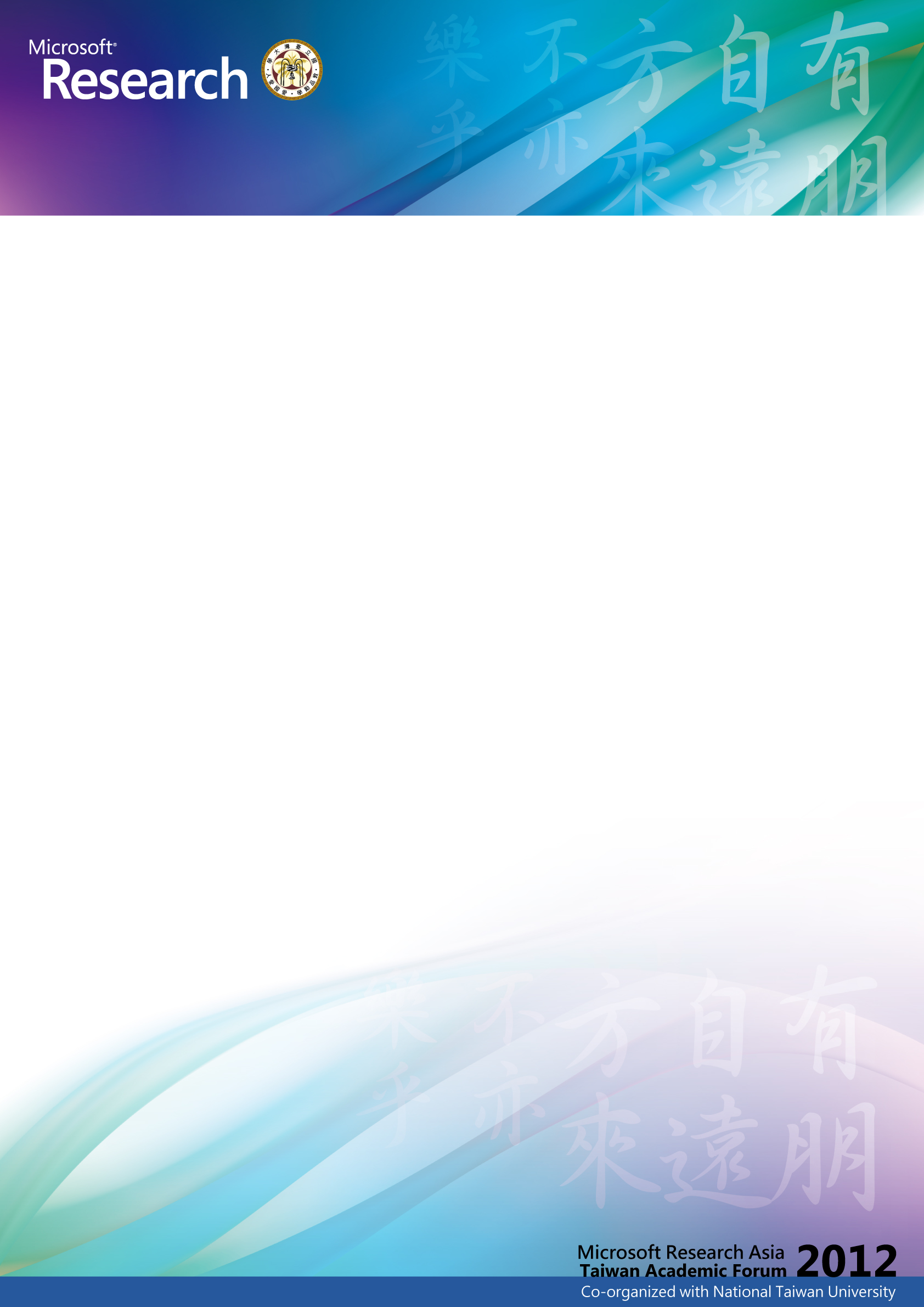 Auto-encoder for Polysemous Word
Cheng-Yuan Liou, Wei-Chen Cheng, Jiun-Wei Liou, Daw-Ran Liou
Department of Computer Science and Information  Engineering, National Taiwan University
Polysemous word  ‘bank’
Authorship and stylish analysis
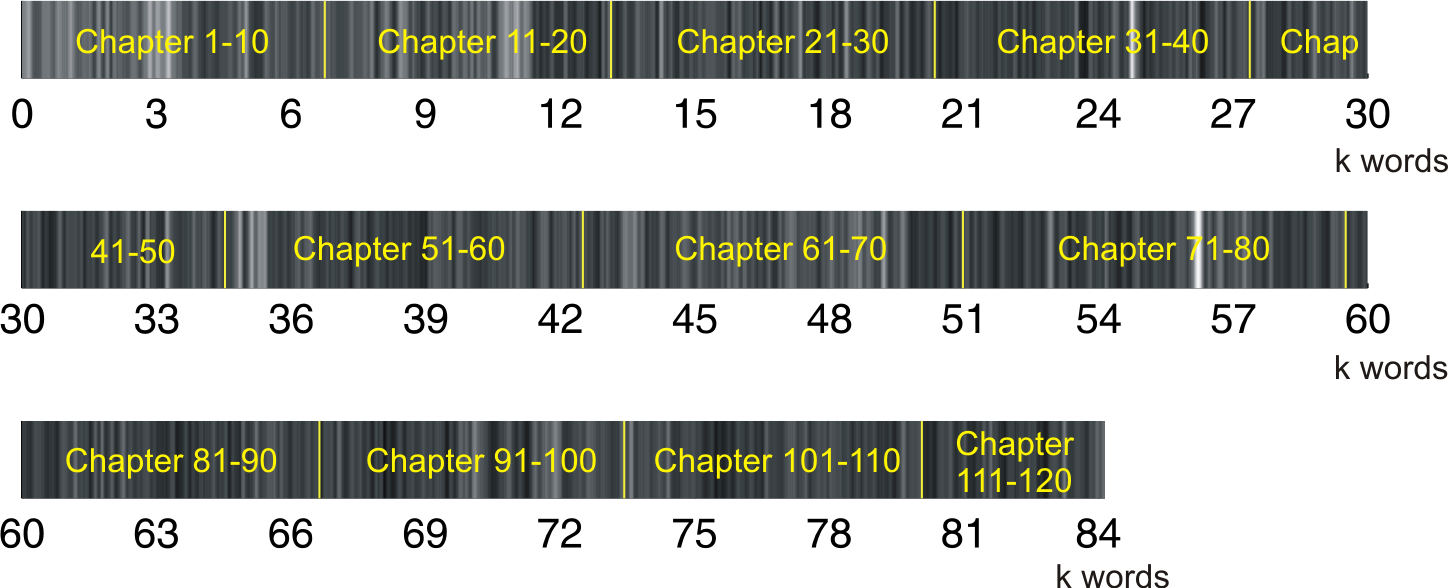 紅樓夢
Cost and controversy for the manually assigned attributes by linguistic experts
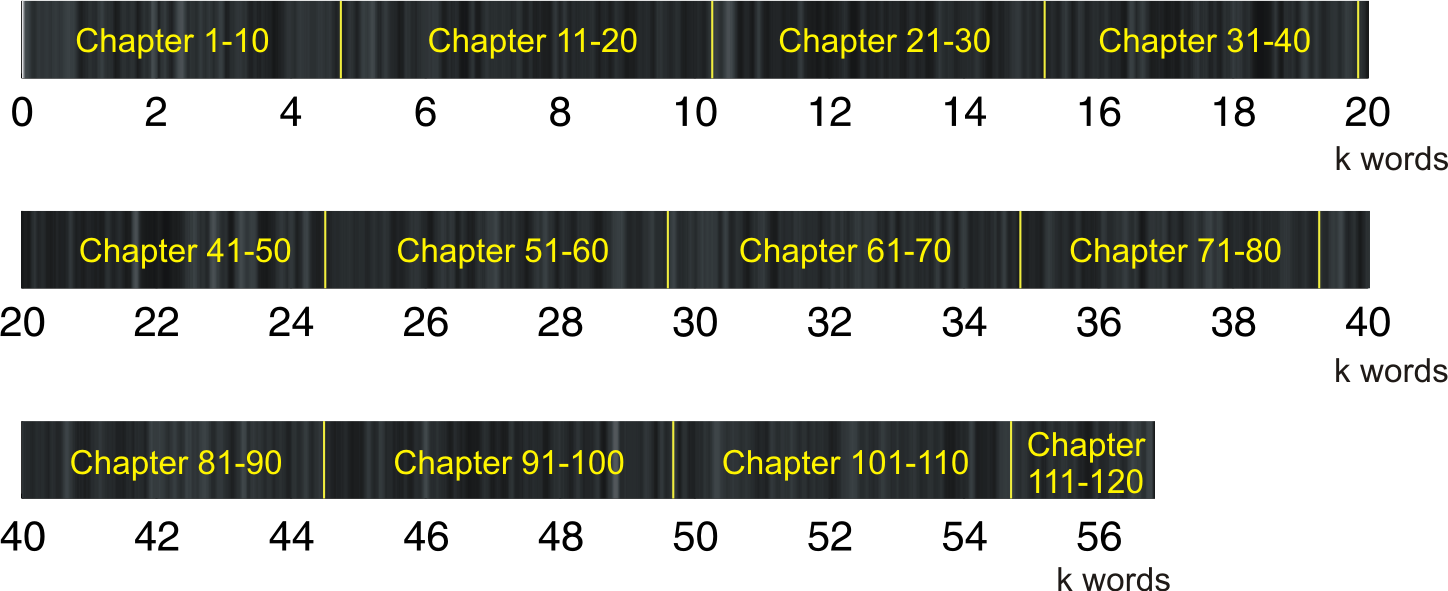 三國演義
Generating attributes for words automatically !
Elman network
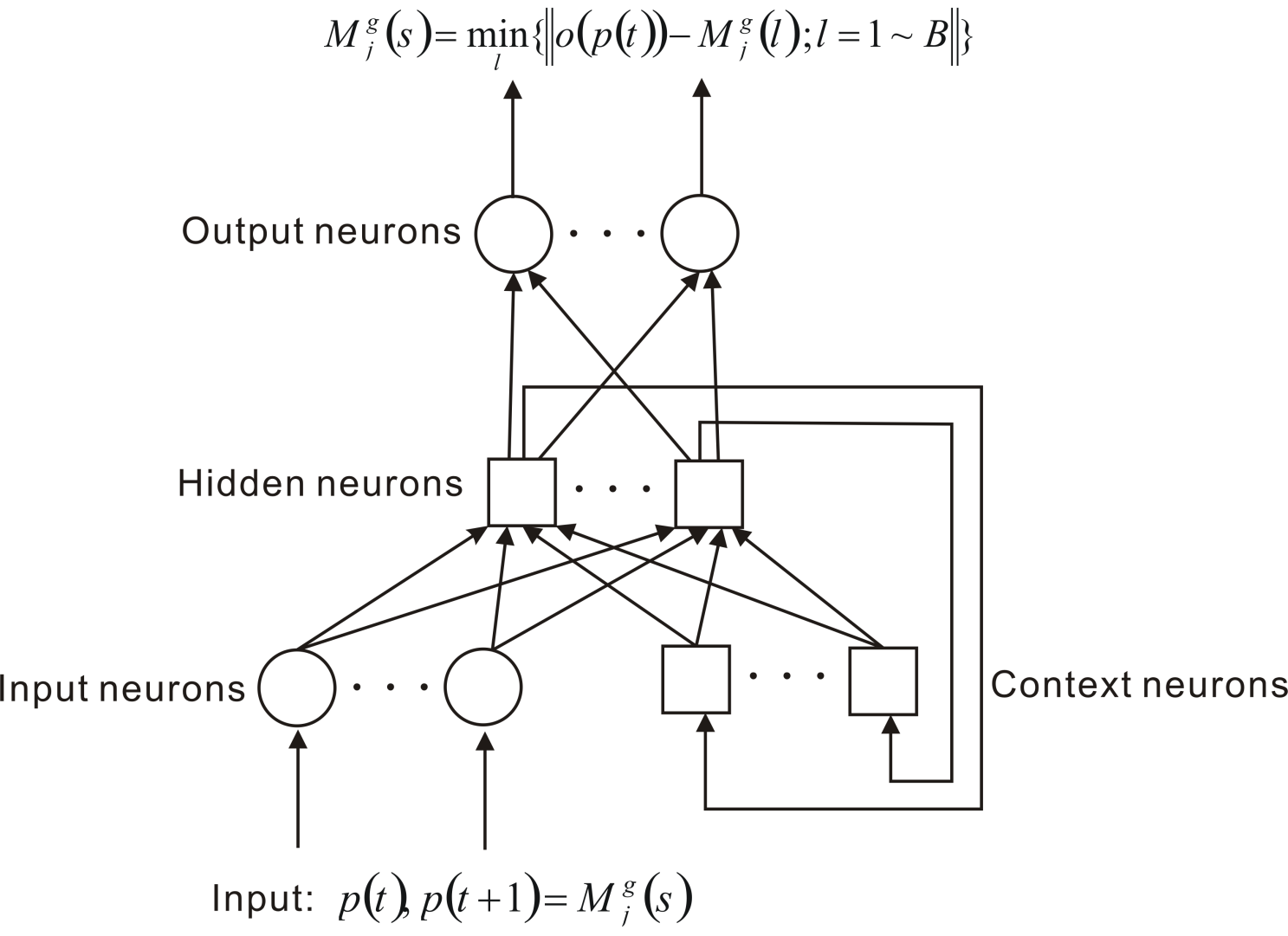 Name having multiple codes
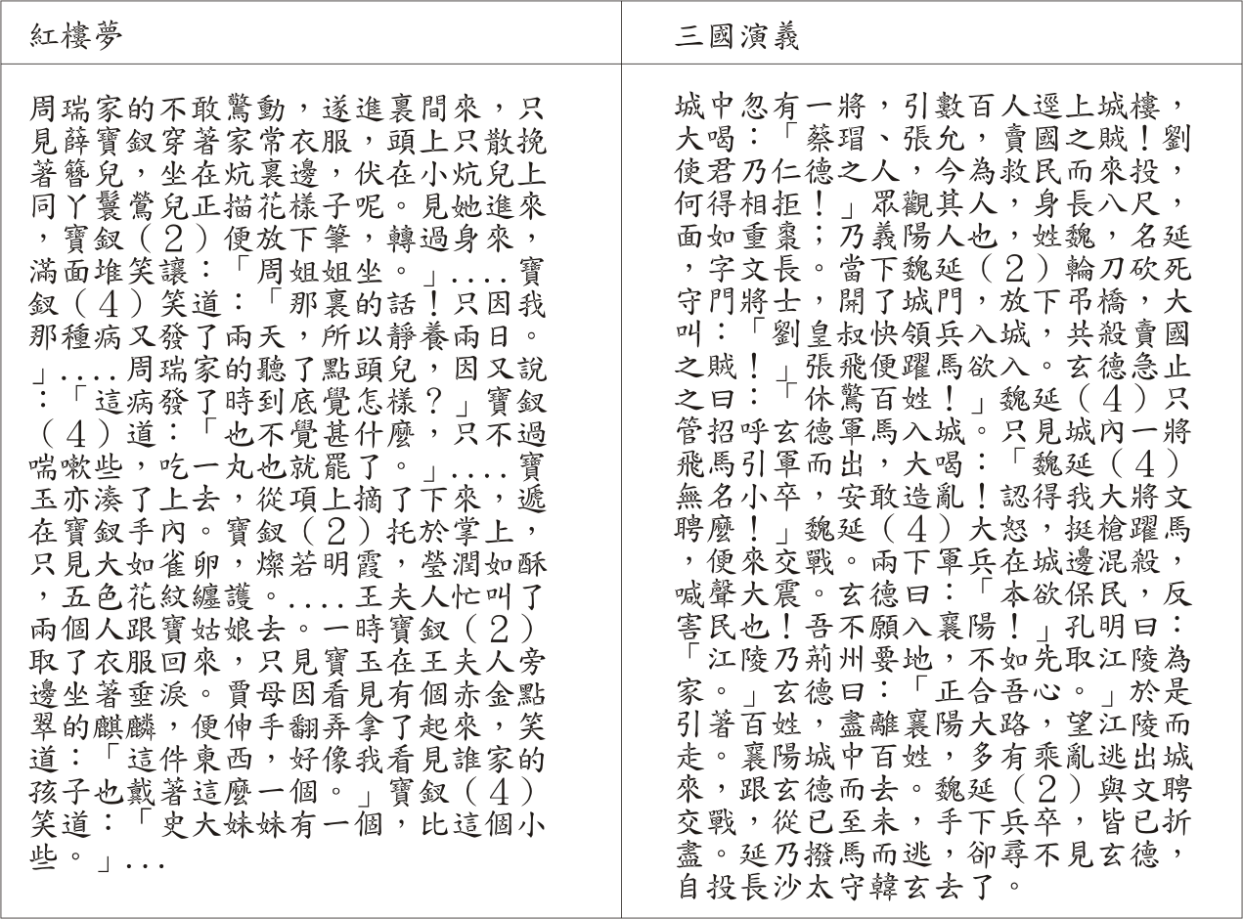 Renewed attributes
Updating network’s weights after presentation 
of each word to reduce the prediction error.
Averaged prediction for a specific meaning of the next word is used as the renewed attributes of that meaning  after each training pass.
Applications
Context-based method (Changing scenario)
Symbol–free sequence
Attributes can be calibrated by similar words.
Stylish analysis
Authorship
Semantic indexing, ranking, and categorization
Internet
DNA, gene, or protein
Cryptography 
Ancient language, machine translation
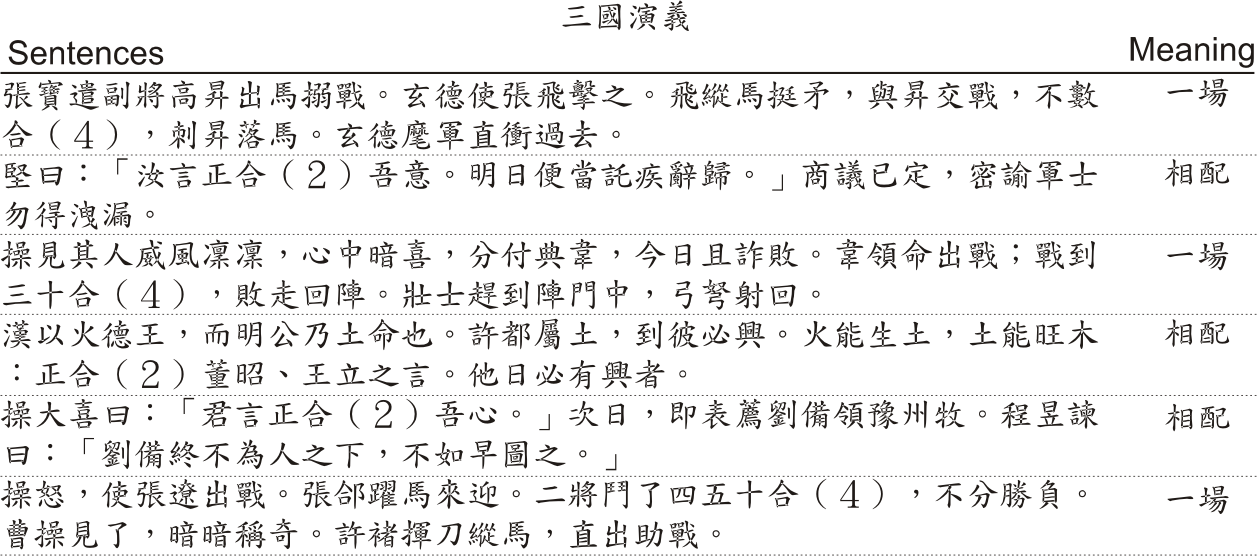